Appendix 2

Age Friendly Places – Healthcare Sector
Age Friendly Places – Healthcare Trends
Trends in Healthcare
 -  Healthcare as it is currently being delivered is no longer sustainable
Healthcare spending has risen faster than economic growth, with higher expectations from a more informed population
Smart technology, the internet of things, big data and artificial intelligence are all major trends driving the healthcare industry 
In the future, information will be shared across ‘smart hospitals’ and communities linked together through cloud platforms
Data will be safely stored and accessible, resulting in preventative medicine, quicker diagnosis and personalised medicine and care
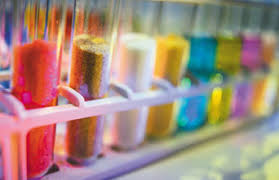 Healthcare Technology
There are a number of devices that can help monitor a persons general health and wellbeing, blood pressure, heart rate and activity
Pulling such information together can give an individual a picture of their overall physical health, provide clues to help with early diagnosis of conditions and provide insights into the needs for changes in care 
Medical devices such as blood glucose monitors exist to provide clinically relevant information of how a disease or condition is progressing and what clinical decisions should be taken
Almost all diagnostic tests – blood, urine etc – are currently performed by clinical staff, this is time consuming and costly and can delay treatment
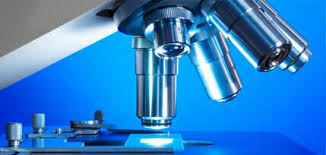 Age Friendly Places – Demands on the NHS
Falls
With health and social care services and their partners working to address the challenge of an ageing population and rising demands on public services, falls among older people are a major and growing concern. 
The cost of health and social care due to falls was found to be in excess of £470m in 2013
Mortality was high, 7% during a hospital say rising to 12% at one year
Over 20% of patients were unable to return to their homes
These figures are expected to rise significantly as the population within the age bracket evaluated rises 
The average cost of a fractured hip was found to be 5 times the average cost of a major housing adaptation and 100 times the cost of fitting hand and grab rails to prevent falls – there are clear benefits in preventative measures 
Mental Health
A significant part of the increased demand on health and social care services in Scotland will come from people living with age related degenerative conditions such as dementia and Alzheimer’s disease
It is estimated there are approximately 86,000 people in Scotland (2013) with dementia
In the whole of the UK the Alzheimer Society suggests that 1 in 14 people (7%) have dementia over the age of 65, and 1 in 6         people (16%) will have dementia over the age of 80. The Society also indicates that 1 in 3 people will have dementia by the time they die. People living with dementia will increase by 34% by 2025
The projected costs of dementia care in Scotland in 2031 are estimated to be between £2.6bn-£2.9bn
Chronic Disease
The greatest proportion of chronic disease related demand in Scotland is from 4 specific conditions – chronic obstructive pulmonary disease (COPD), heart disease, diabetes and hypertension 
Studies suggest that an additional 620,000 will be living with these conditions by 2029
Age Friendly Places – Wellbeing at Home
Wellbeing 
 - Loneliness and isolation can have a significant impact on a person’s health and wellbeing, and is a major risk for the ageing population 
-  It has been reported that loneliness triggers a series of physiological events that can increase the ageing process and bring on a fast decline in individuals
Medical research shows loneliness can cause:
29% increased risk of coronary heart disease and 32% increased risk of stroke
64% increased risk of developing dementia 
26% increased likeliness of death 
It can also affect those providing unpaid care – there is an increasing demand on working age society to provide care for ageing family members 
Providing care is one of the two main reasons for people leaving work and this is expected to increase as the demographic continues to shift 
There’s an opportunity to consider communication tools that connect patients to carers and the outside world 
Facilitating Independent Living
As the population ages it will face varying degrees of physical and mental disability 
Physical aids that can support day-to-day activities could help individuals stay at home longer
Routine and the familiarity of home can significantly reduce the onset of dementia
Technologies such as sensors and remote monitoring tools, digital cues and memory aids can help provide remote care and allow individuals to stay at home longer
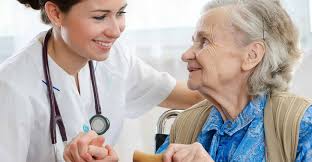 CHINA
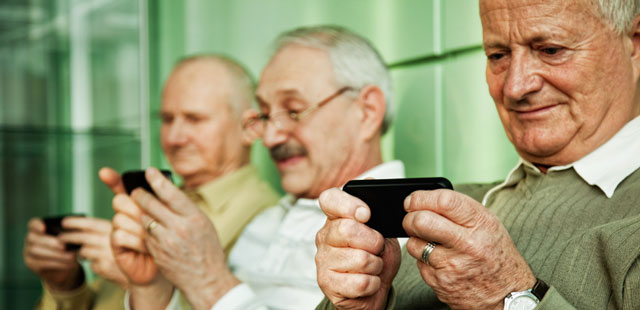